CSSC Programme Dashboard
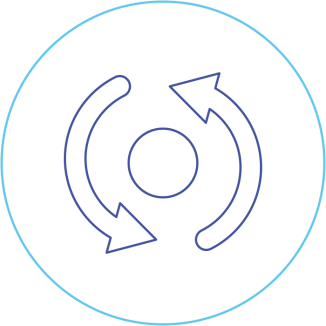 October 2020
Programme Update
Amber Workstream Updates
Kirsty to update
Green Workstream Updates
Key Programme Risks (1/5)
Key Programme Risks (2/5)
Key Programme Risks (3/5)
Key Programme Risks (4/5)
Key Programme Risks (5/5)
High Level Plan
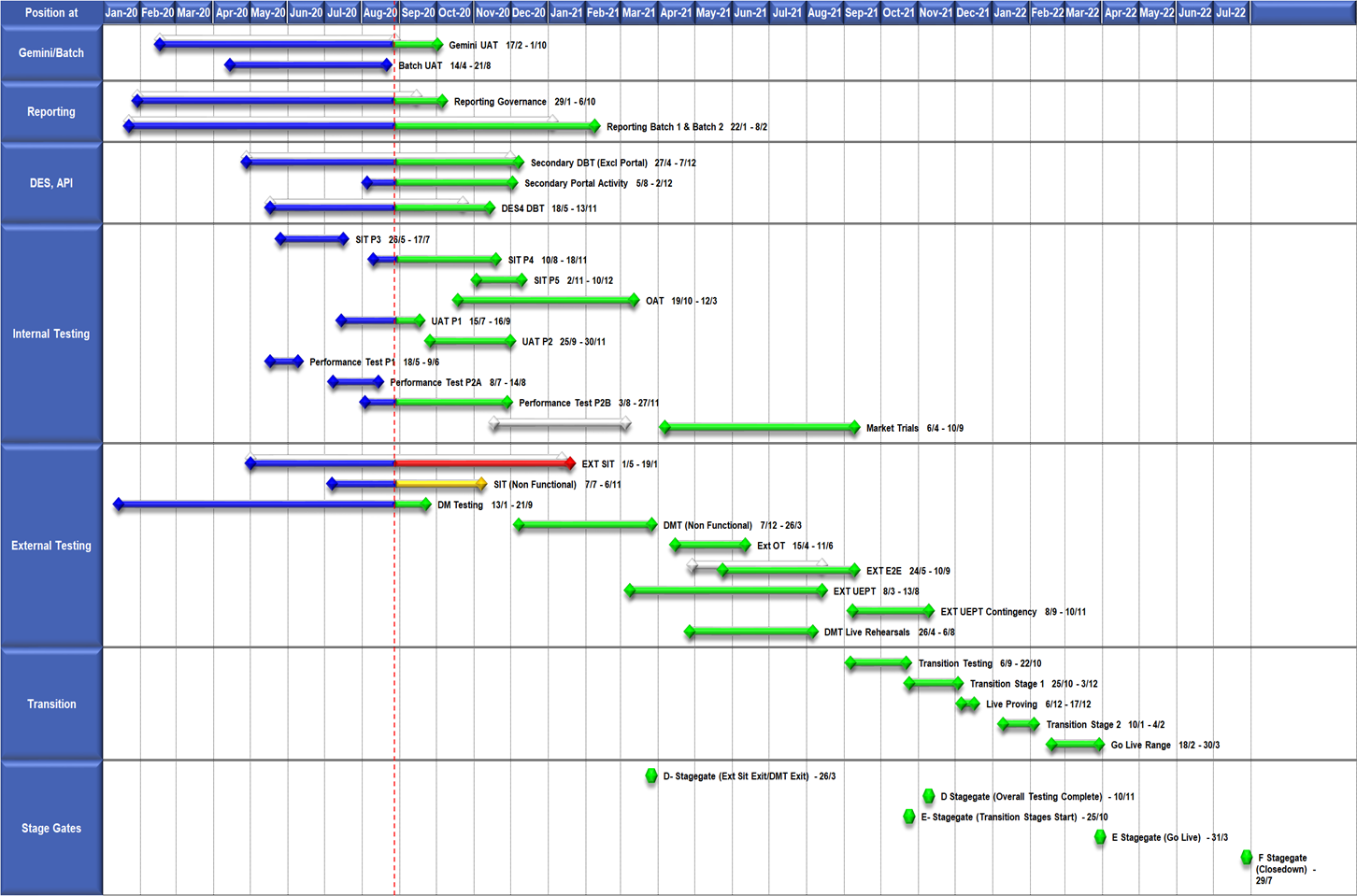 Switching Programme CR Position – CRs not impacting Xoserve
Switching Programme CR Position – CRs impacting Xoserve
Funding Timeline